সবাইকে
শুভেচ্ছা
শাহিনুর রাহমান শাহিন 
সহকারী শিক্ষক
শিবপুর  সরকারি প্রাথমিক বিদ্যালয়।
বিরামপুর , দিনাজপুর ।
শ্রেণি : দ্বিতীয়
বিষয় : প্রাথমিক গণিত
পৃষ্ঠা : 17 ও 18
পাঠঃ যোগ (২ অঙ্কের সংখ্যা)
সময় : ৫০ মিনিট
এই পাঠ শেষে শিক্ষার্থীরা---
9.1.1 উপকরন ব্যবহার করে যোগ করতে পারবে।
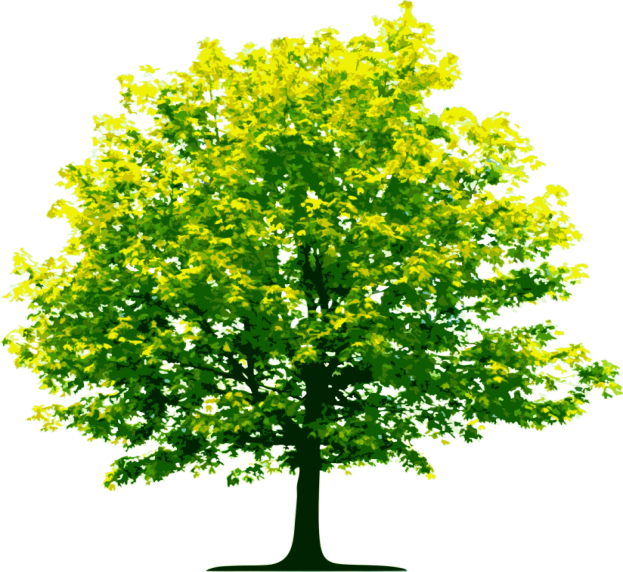 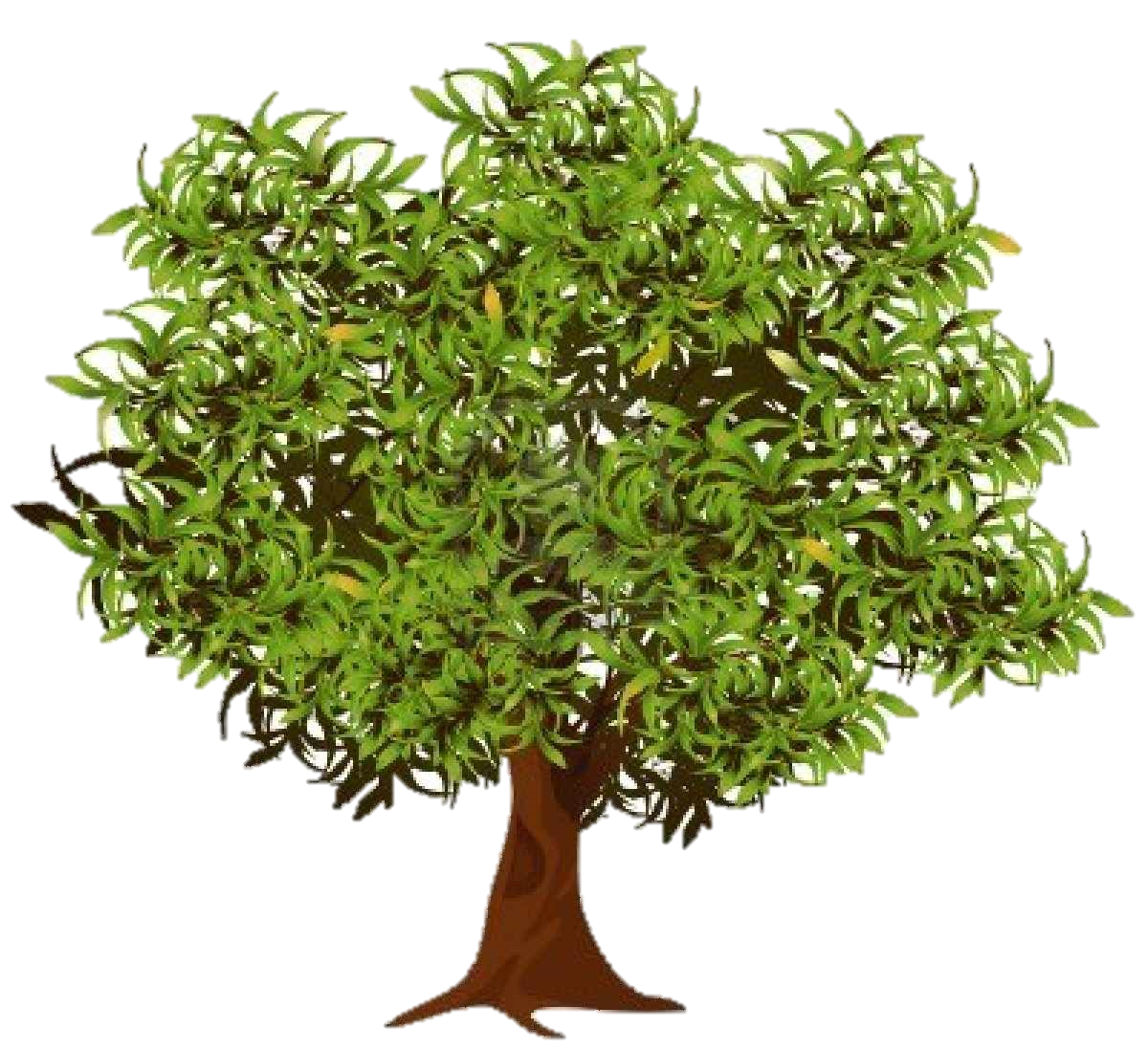 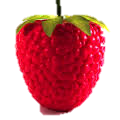 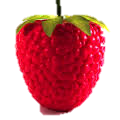 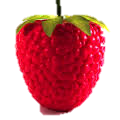 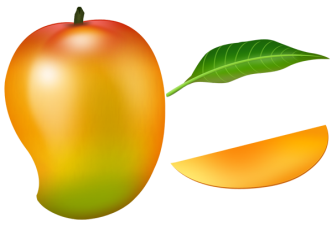 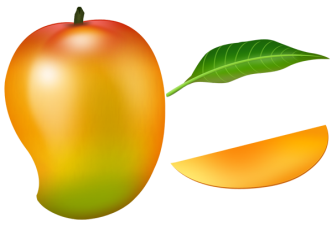 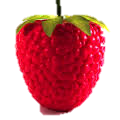 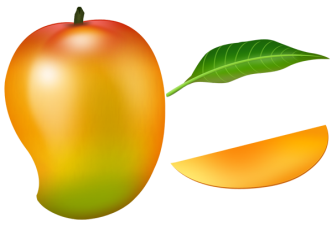 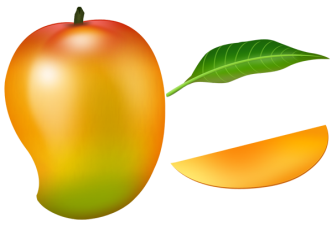 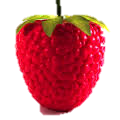 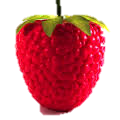 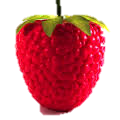 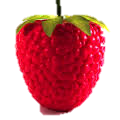 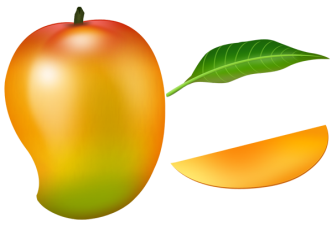 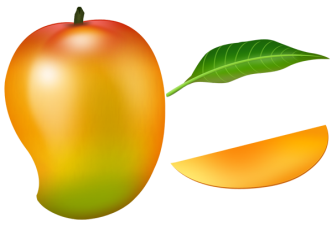 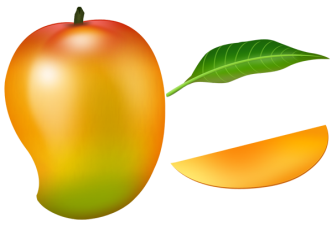 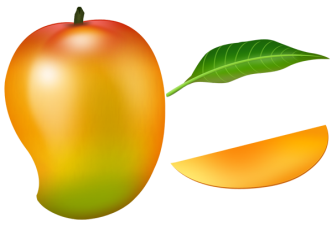 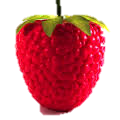 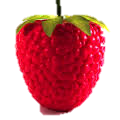 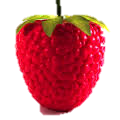 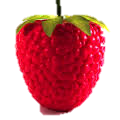 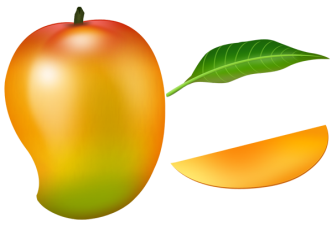 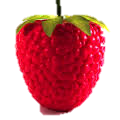 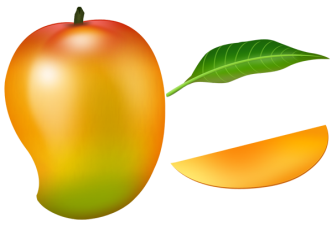 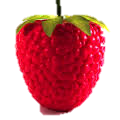 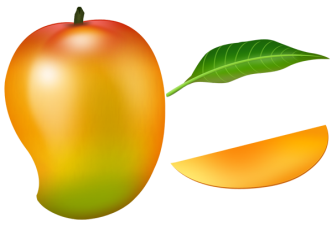 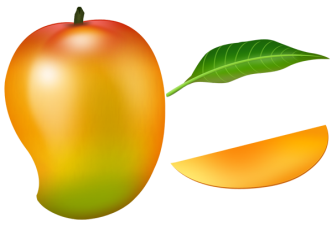 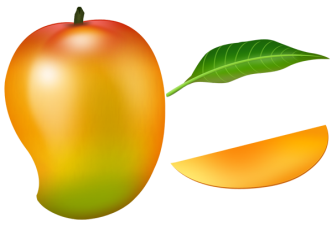 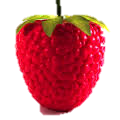 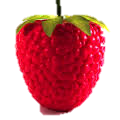 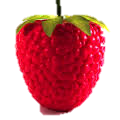 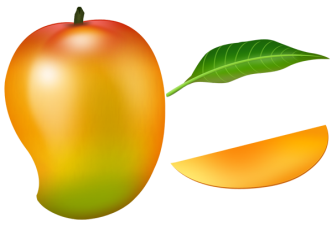 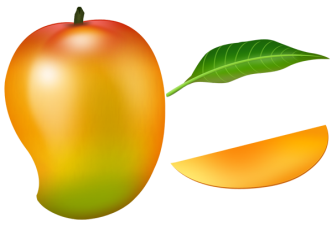 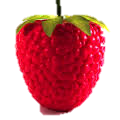 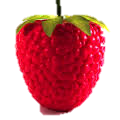 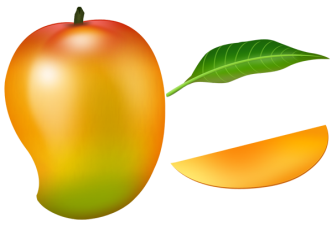 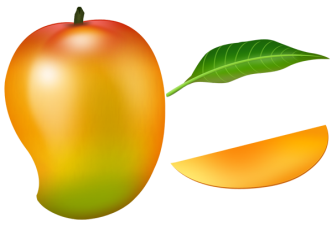 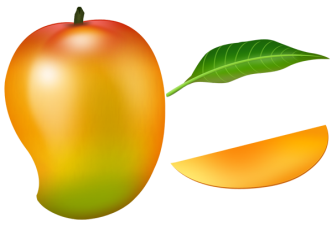 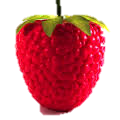 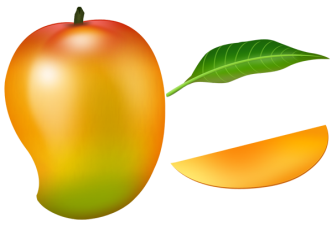 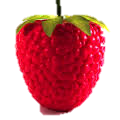 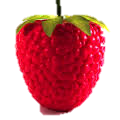 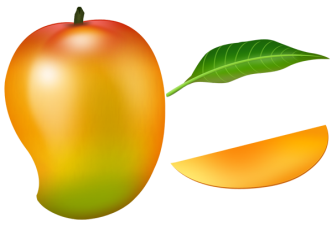 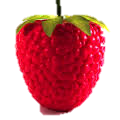 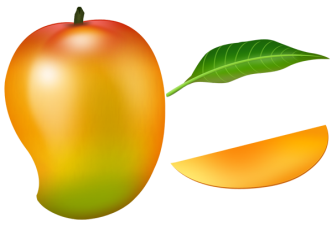 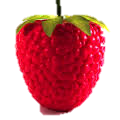 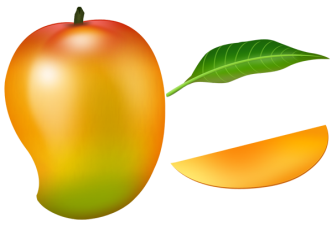 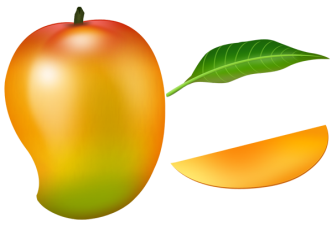 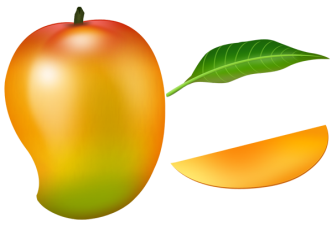 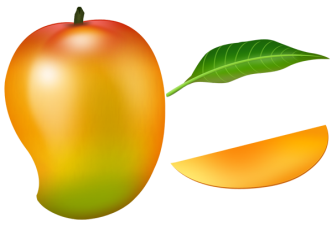 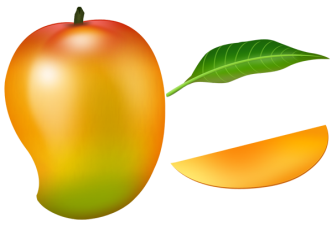 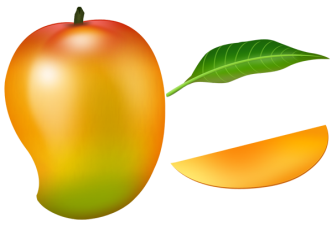 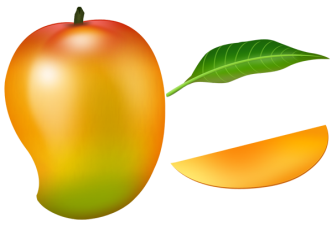 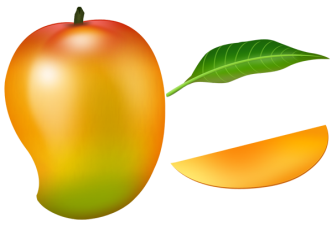 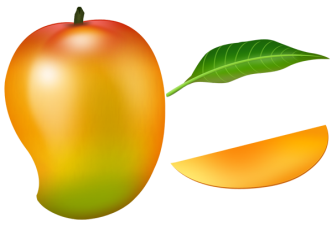 ১০টি করে আম পড়ছে
যোগ করে
কি দেখতে পাচ্ছ?
৩ দশে কয়টি আম হল?
মনোযোগ দিয়ে দেখ।
৩ বারে কয়টি লিচু পড়েছে?
কিভাবে বের করেছ?
আজকের পাঠ
যোগ
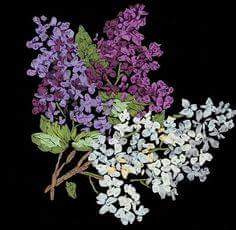 মনোযোগ দিয়ে দেখ
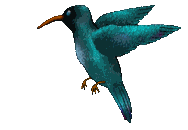 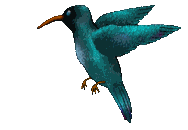 গাছে কয়টি পাখি আছে?
৬টি
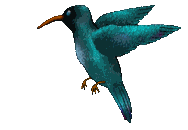 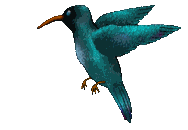 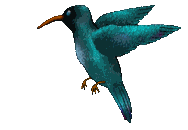 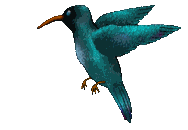 এবার কয়টি পাখি আসল?
৪টি
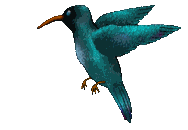 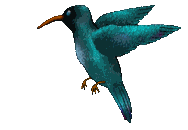 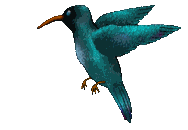 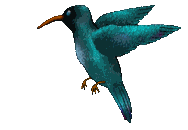 মোট কয়টি পাখি হল?
১০টি
৬টি
=
+
৪টি
৩০ টি
3টি গাছে কয়টি পাঁপড়ি?
২৪টি
৩০+২৪ = ৫৪টি
দশক
একক
একক
দশক
একক ও দশক স্থানীয় সংখ্যা লিখে  যোগ করি
এবার মিলিয়ে দেখ
৪৩+৩৫=৮৭
এসো দলে করি
দল ক-     ২ ১        ১৬+১০ = 
           +1 ৪
দল খ-     ৩৪        ২৫+২৩ = 
           +২৫
মূল্যায়ন
সঠিক উত্তরটিতে টিক চিহ্ন দাও।

iii) ৫৩
(ক) ২৬+৩১= ?
ii) ৫৭
i) ৫২
(খ) ৭০
+  ২০

iii) ৯০
ii) ৯৭
i) ৫০
বাড়ির কাজ
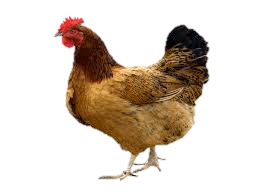 তোমার খামার বাড়িতে ৪৪টি হাঁস ও ৩৩টি মুরগি পালন কর তাতে মোট কয়টি হাঁস মুরগি হল তা গাণিতিক বাক্যে লিখে সমস্যাটি সমাধান করে আনবে।
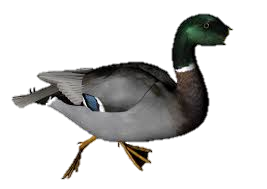 ধন্যবাদ
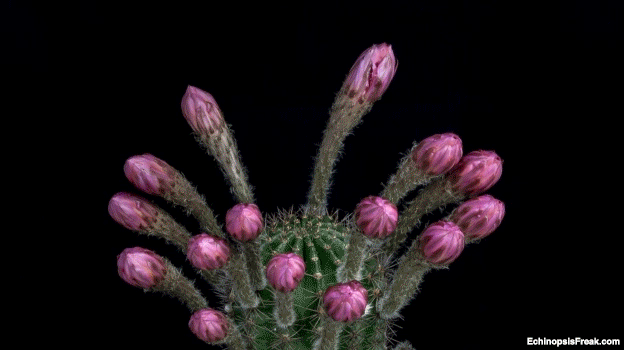